GIOCO E SCOPRO CON ….
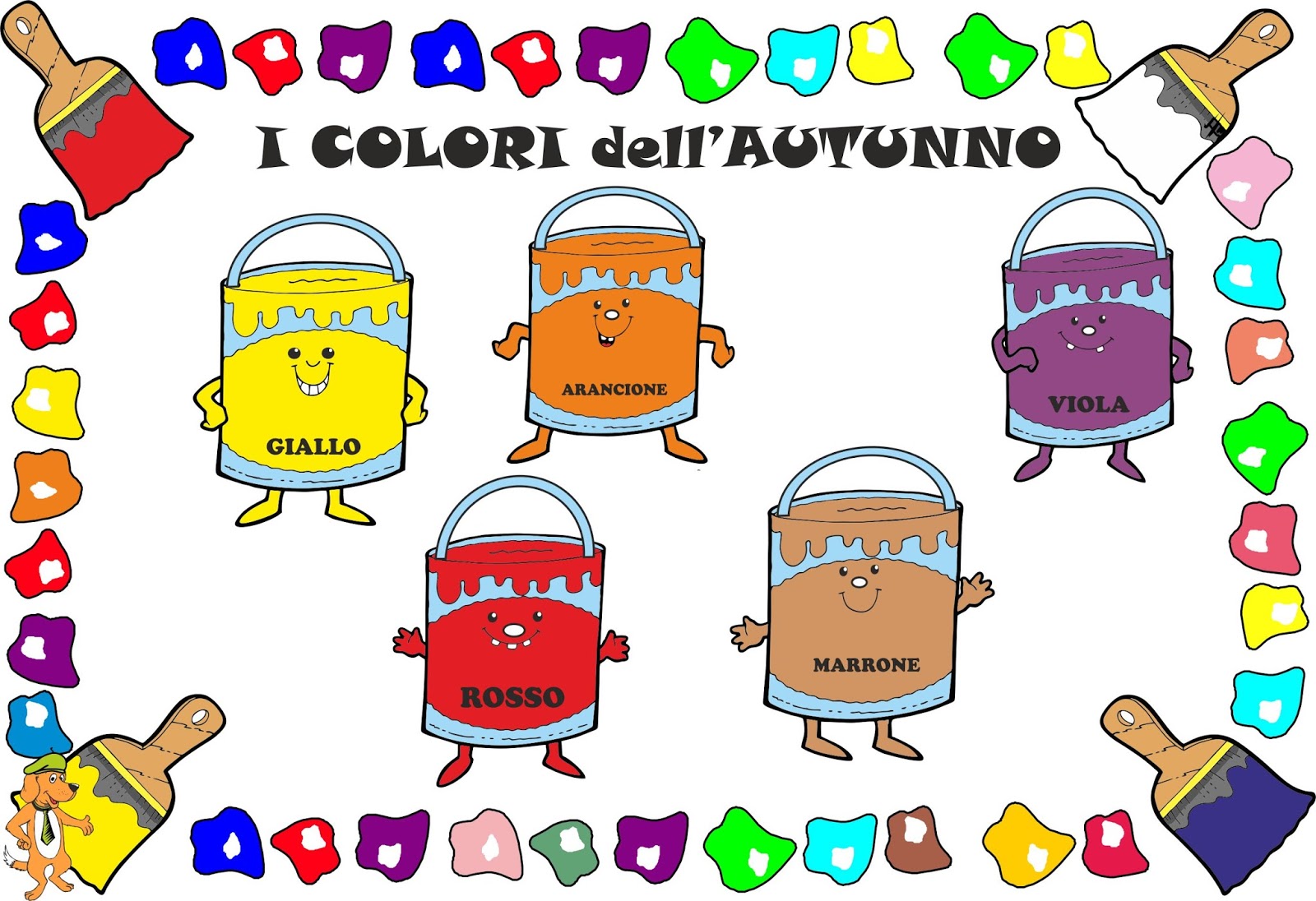 Sezione E - Scuola dell’ Infanzia - Plesso « Frate G. Siciliano »
Docenti: Esposito Teresa – Romano Marina
SCOPRI COME  FOLLETTO AUTUNNINO  REALIZZA TUTTI QUEI COLORI TIPICI DELL’AUTUNNO.                                                  Ascolta!
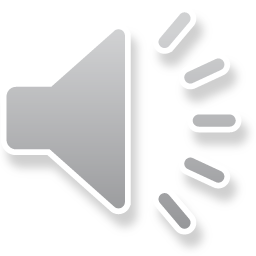 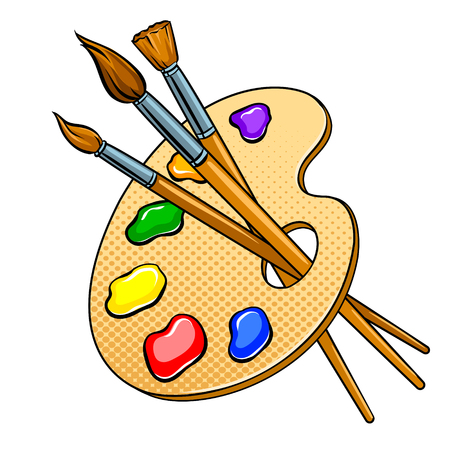 MEMORIZZA LA BUFFA FILASTROCCA DEI COLORI.                                                      Ascolta!
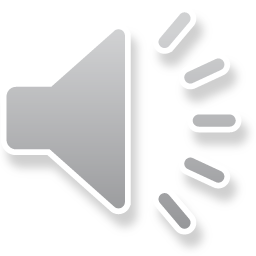 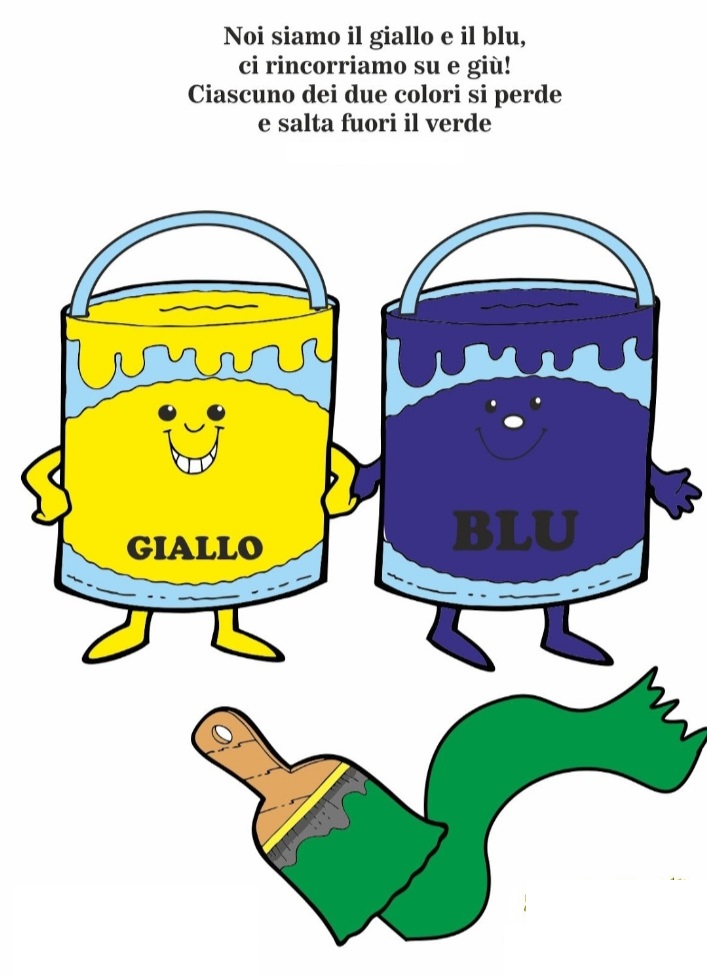 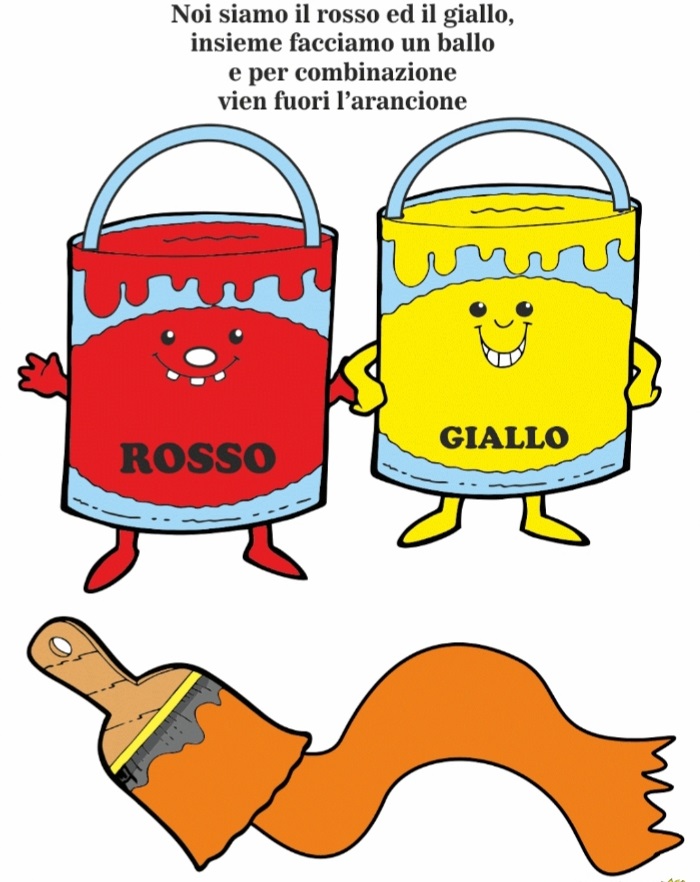 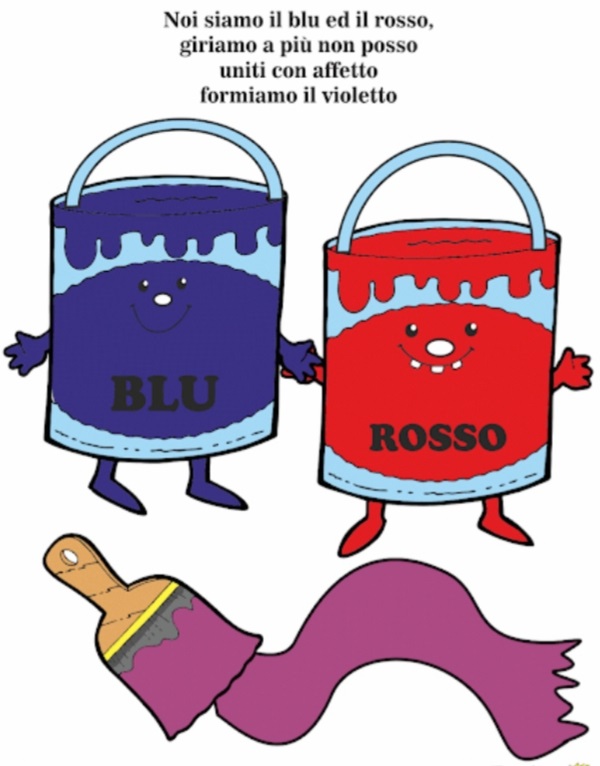 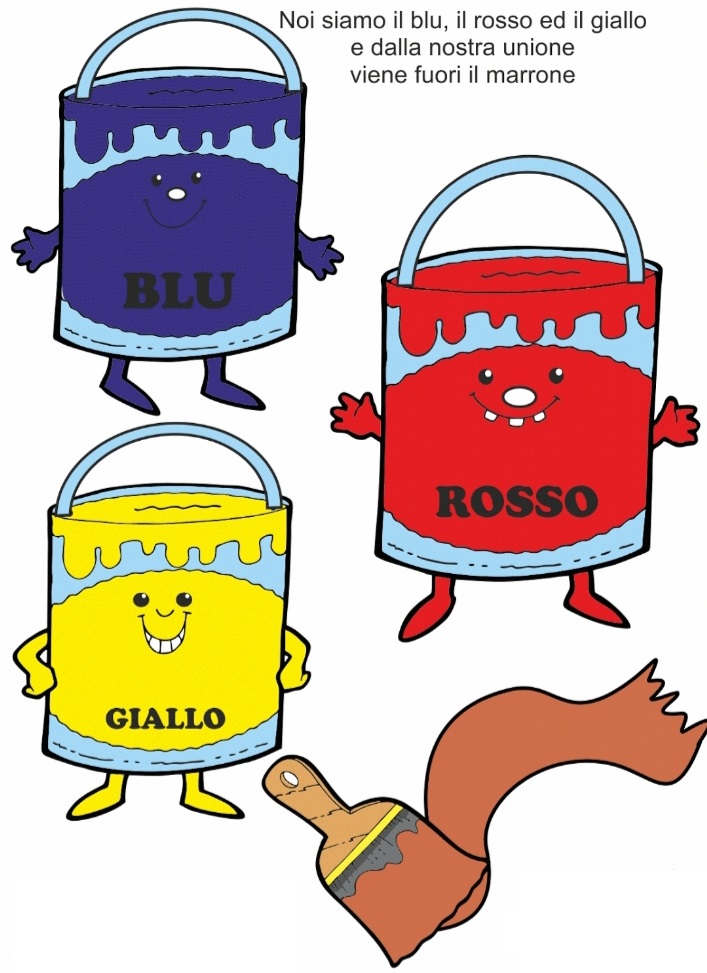 DIVERTITI A SPERIMENTARE LE MESCOLANZE DEI COLORI.   Stampa le immagini e mescolando i colori completa le tavolozze.                                            Che colori otterrai? Segui le indicazioni!
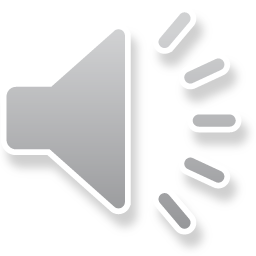 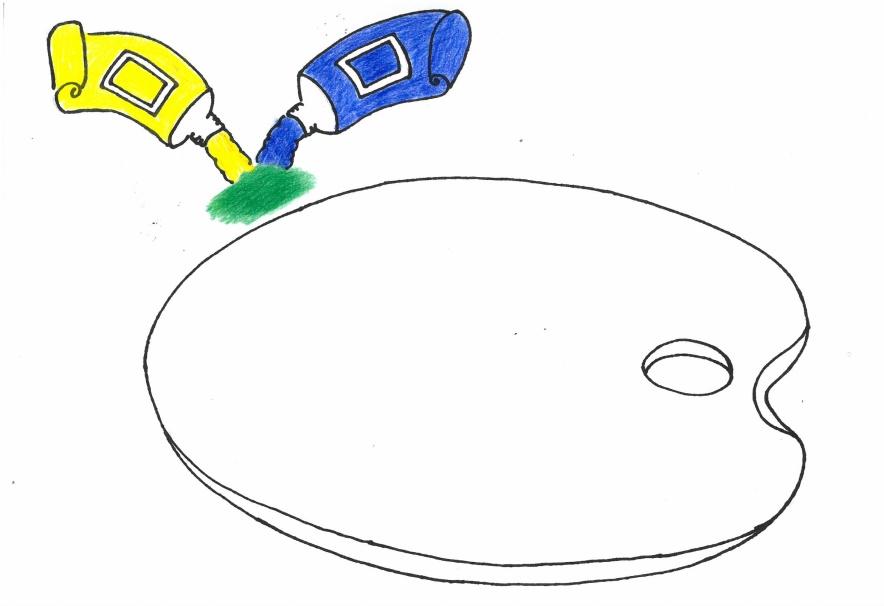 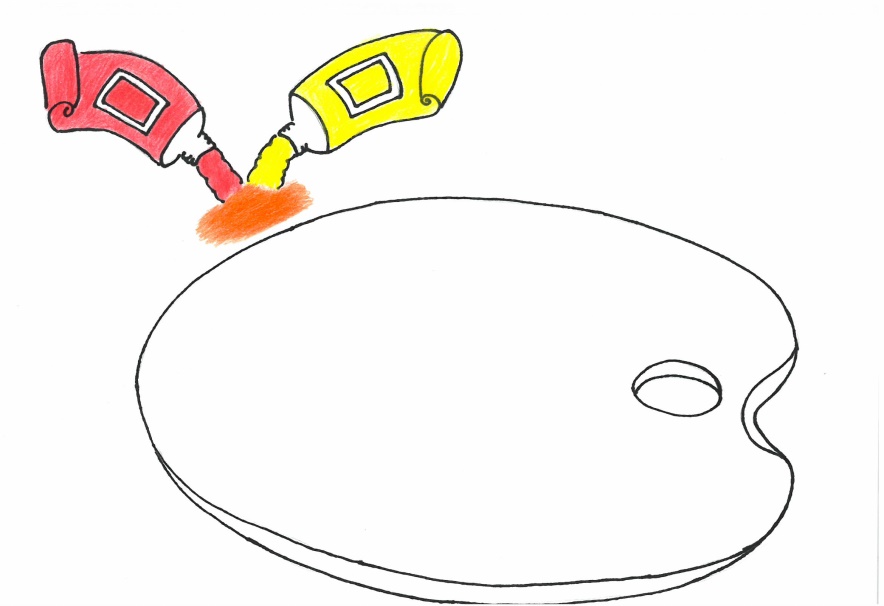 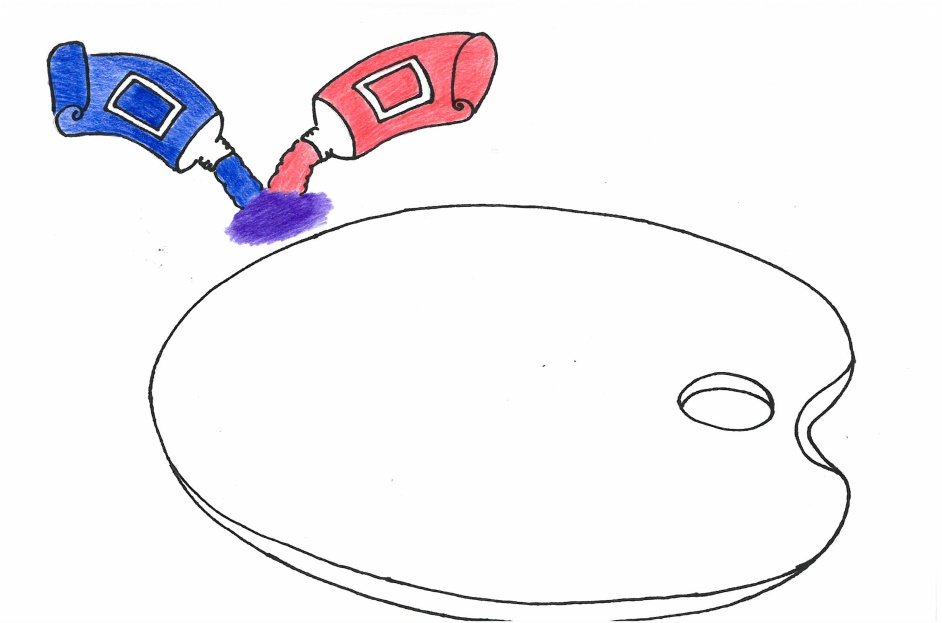 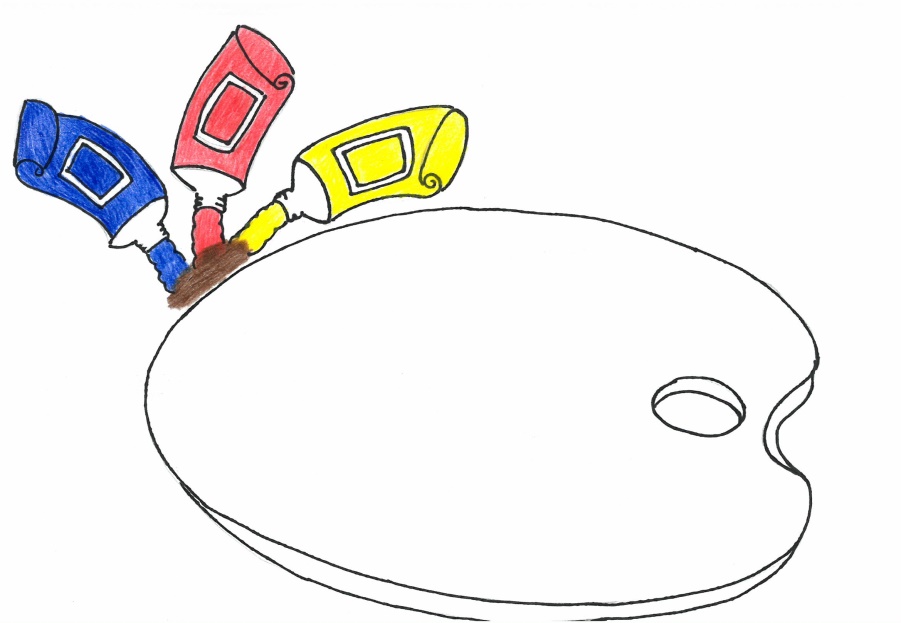 Buon divertimento!